L’APPROCHE ACP POUR LE DEVELOPPEMENT DU SECTEUR PRIVE ACP AU TITRE DU 11eme FED


Dr. Maximin EMAGNA
Expert Secteur privé & Investissement
Secrétariat ACP, Bruxelles (Belgique)

Email: maximin@acp.int
Présentation
Introduction 

Contraintes, spécificités et défis ACP

Priorités d’intervention, piliers stratégiques  et principes directeurs de mise en oeuvre 

Programmation des ressources DSP intra-ACP et PAA 2016-2017

Programme intra-ACP pour amélioration des l’environnement des affaires et  le développement des chaînes de valeur régionales

Initiatives visant à booster l’emploi des jeunes dans les pays ACP

Appuis complémentaires des financements régionaux (Ex: Afrique centrale)

Conclusions et recommandations
Introduction
Vision ACP DSP:  La stratégie ACP PSD 

permet à un secteur privé résilient et en expansion de jouer un rôle majeur en tant que moteur d'une croissance économique durable et de la réduction de la pauvreté dans les pays ACP. 

vise à faciliter une relation synergique entre les décideurs politiques, les praticiens du développement, les fournisseurs de ressources et les bénéficiaires, menant à une activité commerciale accrue et à la création d'emplois décents dans les pays ACP

Objectifs ACP: Le cadre stratégique vise 

(i) à optimiser les opportunités d'expansion pour le secteur privé au niveau All-ACP tout en aidant à renforcer son adaptabilité au niveau régional et national, afin de prendre en compte les spécificités des régions et des pays ACP.

(ii) À assurer la complémentarité et une meilleure coordination avec les initiatives nationales et régionales.
[Speaker Notes: Vision ACP: Une stratégie de DSP qui permet à un secteur privé résilient et en expansion de jouer un rôle majeur en tant que moteur d'une croissance économique durable et de la réduction de la pauvreté dans les pays ACP. La stratégie ACP PSD vise à faciliter une relation synergique entre les décideurs politiques, les praticiens du développement, les fournisseurs de ressources et les bénéficiaires, menant à une activité commerciale accrue et à la création d'emplois décents dans les pays ACP

Objectifs ACP: Le cadre stratégique vise à optimiser les opportunités d'expansion pour le secteur privé au niveau All-ACP tout en aidant à renforcer son adaptabilité au niveau régional et national, afin de prendre en compte les spécificités des régions et des pays ACP.

Le but du cadre est de couvrir les actions au niveau de l'ensemble des ACP, par opposition aux actions qui ne sont pas prises en compte aux autres niveaux et d'assurer la complémentarité et une meilleure coordination avec les initiatives nationales et régionales.

ACP Vision: A PSD Strategy that enables a resilient, expanding private sector, playing a major role as an engine of sustainable economic growth and poverty reduction in ACP countries. The ACP PSD Strategy will facilitate a synergistic relationship among policy makers, development practitioners, resource  providers and beneficiaries leading to enhanced business activity and the creation of decent jobs in ACP states

ACP Objectives: The strategic framework aims to optimise expansion opportunities for the private sector at the All-ACP level while helping to build its adaptability at the regional and national level, in order to take the specificities of the ACP regions and countries into account. 

The aim of the framework is to cover actions at the All-ACP level as opposed to actions that are not taken into account at the other levels and to ensure complementarity and better coordination with national and regional initiatives.

malgré l’abondance de liquidité (surliquidité) des banques commerciales en Afrique centrale : le rapport annuel de la zone franc 2014 relève que ces fonds non neutralisée par la BEAC ont cru pour la période de décembre 2010 à décembre 2014 de près de 1 500 milliards de F CFA (EUR 2,287 millions)]
Introduction  (suite)
Obstacles au développement des MPMEs ACP:  

Les micro-, petites et moyennes entreprises (MPME) sont confrontées à un large éventail d'obstacles, dont notamment :
 
la complexité des procédures d'inscription au registre du commerce et de la fiscalité;

le déficit d'infrastructures (Transports);

l'insuffisance de la fourniture en eau et énergie, particulièrement, l’électricité;

l'accès limité aux financements : Au Mali, on estime que 83% des micro-entreprises et 72% des petites entreprises font face à des contraintes de financement.  Au Sénégal, cette proportion se lève respectivement à 92% et à 90% (2009);; et les limites de la Facilité d’investissement de la BEI pour le financement des MPMEs ACP. 

le déficit d’emplois, la pénurie d'une main d'œuvre qualifiée et inadaptation du marché du travail: 1 millions de jeunes sur la marché de l’emploi africain par mois (creation de 3 millions d’emplois par an), selon la Fondation Jobs for Africa; et

le sous-développement des marchés des services d'appui au développement des entreprises.
[Speaker Notes: Malgré l’abondance de liquidité (surliquidité) des banques commerciales en Afrique centrale : le rapport annuel de la zone franc 2014 relève que ces fonds non neutralisée par la BEAC ont cru pour la période de décembre 2010 à décembre 2014 de près de 1 500 milliards de F CFA (EUR 2,287 millions)]
Introduction (suite)
Approche holistique répondant à toutes les contraintes pertinentes:
MPMEs  - Secteur informel  
Entrepreneurs défavorisés /vulnérables: Jeunes, femmes et handicapés
2. Priorités d’intervention, piliers stragétiques  et principes directeurs de mise en oeuvre
Améliorer de l’accès durable aux services de micro-finance.
Soutenir l’amélioration de l’environnement des affaires au niveau des politiques nationales et régionales
FI
AEA
Développement du secteur privé ACP pour des PMEs compétitives
SMEs
Améliorer l’accès des PMEs au financement et mobiliser les investissements à travers les opérations de mixage prêt-don (Blending)
Renforcer les capacités productives en apportant un soutien au secteur privé et aux principales organisations intermédiaires
RCP&SOI
SMEs
AAFI
2. Priorités d’intervention, piliers stragétiques  et principes directeurs de mise en oeuvre (suite): critères indicatifs pour le choix des regions/pays ACP bénéficiaires
- Appropriation & Partenariat partir des programmes intra-ACP passes ou en cours dans les regions/pays en impliquant réellement les institutions et partenaires ACP nationaux/régionaux dans la mise en oeuvre, y compris à travers le co-financement des activités identifiées; 
 
- Coordination & Synergie: tenir compte de la cartographie des activités des potentiels agencies d’execution dans les regions et pays, ainsi que celles des interventions UE PSD, ceci en vue de recherche la valeur ajoutée et le caractère innovant des Nouvelles activités à mettre en oeuvre;
 
- Additionalité, complementarité & Co-financement entre les activités régionales et nationales et celles en cours de programmations au niveau intra-ACP et UE;
 
- Appui aux processus d’intégration régionale ACP: Priorité est accordée aux initiatives  régionales qui renforcent l’intégration regionale (ZLEC; en cours de mise en place en Afrique), y compris la mise en oeuvre des APE; 

- Région/Etats vulnérables: priorité aux pays les plus vulnérables et fragiles; 
 
- Création d’emplois durables: rechercher un impact industriel et socio-économique, particulièrement pour la creation d’emplois durables pour les jeunes et les femmes;
 
- Développement des compétences liées aux nouveaux métiers: une composante/facilité d’assistance technique disponible pour répondre aux demandes des regions/pays ACP.
2. Priorités d’intervention, piliers stragétiques  et principes directeurs de mise en oeuvre (suite): modèle de gouvernance
3. Programmation des ressources DSP intra-ACP
EUR 50 millions
- EUR 25 millions (2016)
EUR 130 millions
- EUR 65 millions (2016)/-EUR 10 (FMI)
EUR 400 millions
- EUR 190 millions (2016-17)
EUR 20 millions
- EUR 6 millions (2016)
4. Programme intra-ACP pour amélioration des l’environnement des affaires et de le développement des chaînes de valeur régionales
4. Programme intra-ACP pour amélioration des l’environnement des affaires et  le développement des chaînes de valeur régionales (suite)
4. Programme intra-ACP pour amélioration des l’environnement des affaires et de le développement des chaînes de valeur régionales (suite & fin)
. Programme intra-ACP pour amélioration des l’environnement des affaires et  le développement des chaînes de valeur régionales (suite)
Programmation en cours: 

- Programme intégré ONUDI-ITC-FIAS (BM) axé sur l’amélioration du climat des affaires pour le développement du secteur privé.
 
- Renforcement de l’intégration régionale à travers l’harmonisation du droit des affaires dans les pays ACP (OIF/OHADA);

- Contribution à la formalisation du secteur informel et mise en place d’écosystème permettant de s’attaquer aux contraintes limitant la promotion de l’emploi des jeunes et des femmes (PNUD Afrique)

- Projet “Boost Africa” (lancé à Abidjan le 26 novembre 2016 (ACP; CE; BEI; BAfD): i) Programme d’investissement de EUR 300 millions pour lever 1 milliard supplémentaire); ii) assistance technique et iii) laboratoire d’innovation et d’information
5. Initiatives visant à booster l’emploi des jeunes dans les pays ACP
5. Initiatives visant à booster l’emploi des jeunes dans les pays ACP (suite)
5. Initiatives visant à booster l’emploi des jeunes dans les pays ACP (suite)
[Speaker Notes: Important besoins de financement pour les TPME. selon la Société financière internationale (SFI), en 2013 le déficit de financement pour les TPME du secteur formel et informel en Afrique sub-saharienne était compris entre 140 à 170 milliards de dollars et plus de 85% des TPME africaines n’étaient pas ou mal desservies par les institutions financières et les fonds de garantie locaux. Ces chiffres sont encore plus importants lorsque l’on parle de l’entreprenariat féminin.
-  montant de chaque garantie au cas par cas en suivant les besoins des IFP et le potentiel du pays identifié par l’AFD, SIDA et les recommandations du Comité de Pilotage]
5. Initiatives visant à booster l’emploi des jeunes dans les pays ACP (suite): “Boost Africa” (AfDB/BEI/CE/ACP)
Approche intégrée panafricaine de soutien à la création et à la croissance des entreprises en démarrage (start-ups) et des PME novatrices à fort potential de croissance et de création d’emplois.
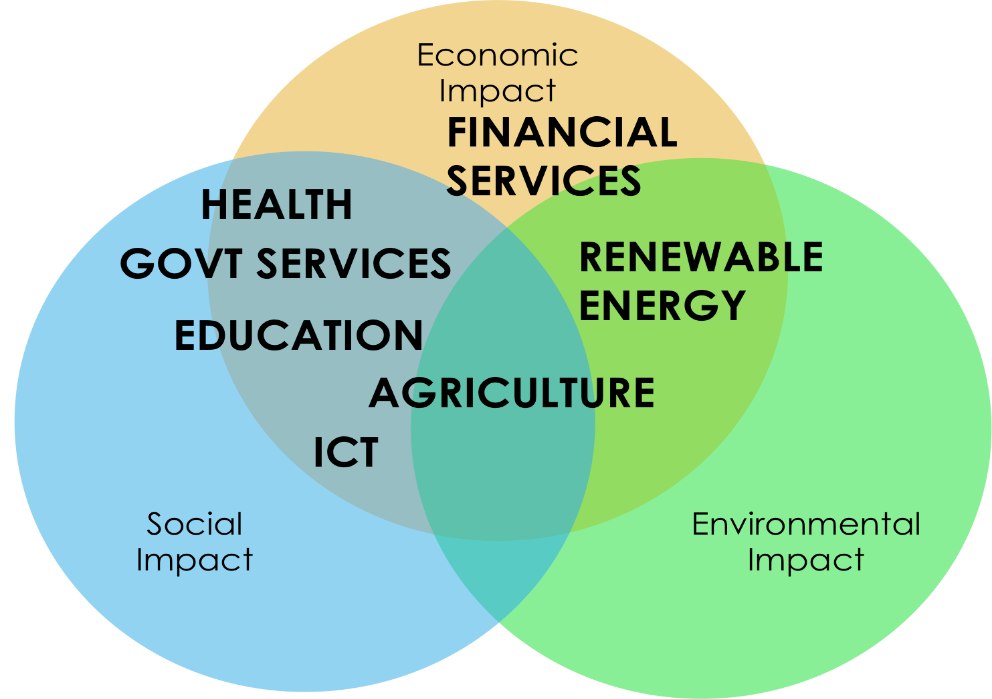 Impact en termes de développement: Prog d’investissement d’env EUR 300 Mio pour lever EUR 1 Mia supplémentaires; soutenir 3000 PMEs; créer 70.000 emplois directs et indirects.
5. Initiatives visant à booster l’emploi des jeunes dans les pays ACP (suite et fin): “Boost Africa”
Approche intégrée panafricaine intégrée de soutien à la création et à la croissance des entreprises et la création d’emplois.
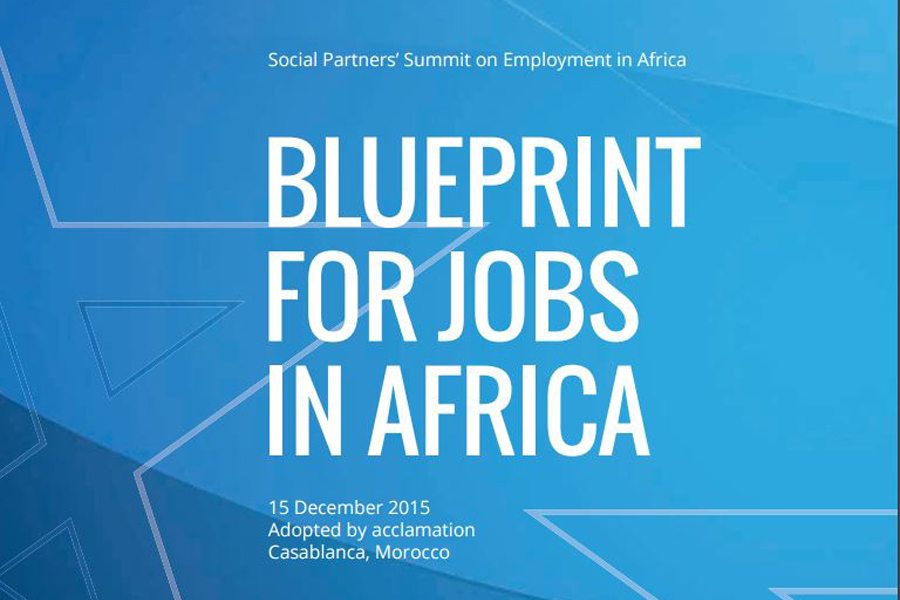 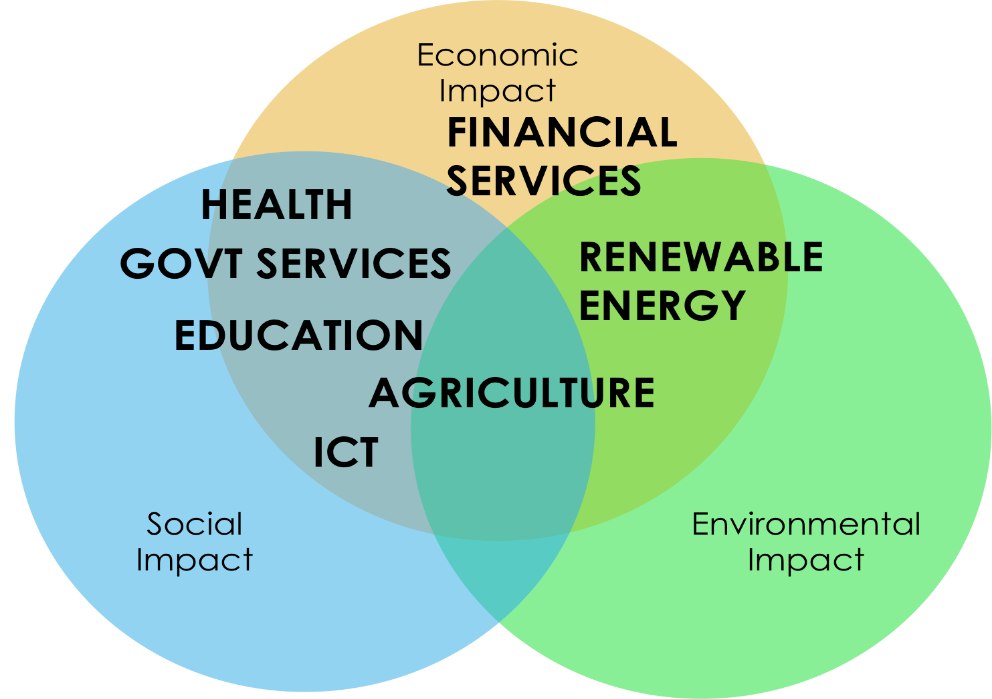 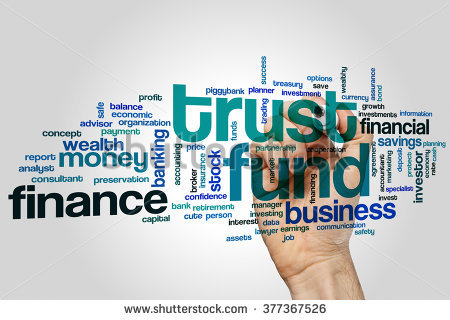 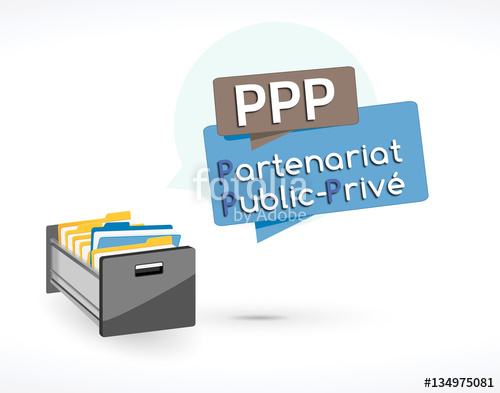 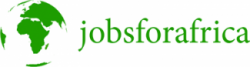 Compémentarité et synergies pour le développement des compétences dans la perspective de l’intégration régionale africaine>> Jobs4Youths in Africa Trust Fund????
6. Appuis complémentaires des financements régionaux (Ex: Afrique centrale)
Le PIR 11ème FED Afrique centrale (CEMAC-CEEAC) est structuré autour de quatre composantes pour un montant d’environ EUR 350 millions répartis ainsi qu’il suit : (i) Intégration politique et coopération en matière de Paix et sécurité (12% : EUR 42 millions); (ii) Intégration économique et commerciale (y compris les infrastructures) (61% : EUR 213,5 millions); (iii) Gestion durables des ressources naturelles et biodiversité (26% : EUR 26 millions); (iv) Renforcement des capacités des ORDM et coopération technique (2% : EUR 7 millions) ;

Les appuis DSP de la CEEAC:
le ''PRADSP'‘/CEEAC : Programme régional d'appui au développement du Secteur privé (EUR 32.101.000) ;
et le ''PRACAAC'‘/CEEAC : Programme régional d'amélioration du climat des affaires en Afrique centrale (EUR 10.800.000).  
-> Les régions ACP devraient servir de relais entre la plate-forme conjointe DSP et les pays ACP
Conclusions et orientations

- Affiner les priorités pour l’appui au développement de la chaîne de valeur régionale pour la création d’emplois pour les jeunes et les femmes.

- Renforcer le cadre de dialogue et d’échange permanents entre les CER et les acteurs du secteur privé sur la programmation et la mise en œuvre et l’évaluation du FED;
- Identifier les institutions idoines pour la mise en oeuvre des activités dans une perspective d’inégration régionale;
 - Travailler étroitement pour l’appui au secteur informel afin de permettre son insertion progressive dans l’économie formelle.

- Mutualiser et mobiliser les financements et appuis techniques mis à disposition par tous les partenaires (dont l’UE) afin d’accorder de moyens plus accrus et directs au secteur privé ; élargir les interventions du Plan d’Investissement Extérieur EU aux Caraïbes et aux Pacifiques;

- Nécessité d’une collaboration efficace de la Stucture Légère DSP avec les Points focaux régionaux PSD et le Secrétariat ACP pour échange d’information et participation effective ACP à la mise en oeuvre et l’évaluation des activités DSP et les appuis d’assistance technique;

- Nécessité de mobiliser les institutions financières et les banques régionales ACP (comme la BAfD/Banques CAR D)  afin de développer le mixage des projets DSP, y compris pour le développement des emplois jeunes
Merci de votre aimable attention 


Thank you for your attention



Dr. Maximin EMAGNA, Expert en charge des questions du secteur privé et d’investissement



Email: maximin@acp.int  
Tél.: 00 32 2 743 06 30 et Mobile: 00 32 487 88 53 17 
Website: www.acp.int